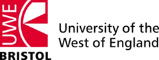 Understanding the physical and mental functioning of those with persistent and resolved Complex Regional Pain Syndrome to help inform treatment approaches.
Llewellyn A1,2, White P2, Hibberd Y1, Davies L1 Marinus J³, Perez RSGM 4, Thomassen, I5, Brunner, F6, Sontheim C6, Birklein F7, Goebel A8, Haigh R9, Connett R9, Maihöfner C10, Knudsen L11, Harden N12, Zyluk A13, Shulman D14, Small H15, Gobeil F16, Moskovitz P17, McCabe CS1,2
¹ Royal United Hospitals Bath, UK 
² University of the West of England, Bristol, UK 
³ Leiden University Medical Centre, Leiden, The Netherlands 
4 VU University Medical Centre, Amsterdam, The Netherlands  
5 Dutch National CRPS Patient Organisation, The Netherlands 
6 Balgrist University Hospital, Zurich, Switzerland  
7 University Medical Centre Mainz, Mainz, German
8 The Walton Centre, Liverpool, UK  
9 Royal Devon & Exeter Hospital, Exeter, UK
10 Klinikum Fürth, Fürth, Germany  
11 Danish Pain Research Center, Aarhus University Hospital, Aarhus, Denmark  
12 Rehabilitation Institute of Chicago, USA   
13 Pomeranian Medical University, Szczecin, Poland  
14 Markham-Stouffville Hospital, Markham, Canada  
15 PARC (Promoting Awareness of RSD and CRPS in Canada)  
16 CSSS Pierre Boucher, Longueuil, Canada  
17 The George Washington University Hospital, Washington DC, USA
Research question to be answered
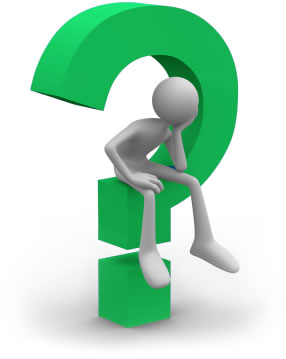 What physical and psychological factors relate to patient-defined recovery from CRPS?
Study design
Two round Delphi process of questionnaires.
Qualitative data
Quantitative data:
Self-report of symptoms
Patient demographics
Standardised patient-reported outcome questionnaires
Self-report of symptoms
Changes to the growth of your nails on affected part 
		
Changes to the growth of your hair on affected part 
		
Changes to the appearance of your skin on affected part 	
	
Muscle weakness in affected limb 
	
Involuntary muscle tremors, or shaking 	

Sustained muscle contractions resulting in involuntary positioning of your limb 

Decreased range of motion in affected limb 	
Involuntary muscle movements. (For example, jerking of your limb.)
Pain going on longer than expected, pain greater than expected 
	
Stimuli that normally do not cause pain are now painful. (For example, a piece of clothing touching your skin is now painful.)

Stimuli that normally causes only slight pain now causes increased or prolonged pain. (For example, if you slightly banged your affected foot, the pain caused is excessive or prolonged.) 	

Temperature differences side to side 
	
Colour differences side to side 
	
Sweating differences side to side 		
Swelling (Oedema) of affected limb
Demographic data
Demographic data: 
gender
date of birth
education
employment

Recovered/non-recovered?

Limb affected: 
upper right
lower right
upper left
lower left

Disease stage: 
early
Intermediate
long-term
Date of CRPS onset

Type of CRPS:
I
II
not known

CRPS trigger: 
trauma
spontaneous

Hand dominance

Caring responsibilities?
yes
no
Standardised patient-report outcome measures
Participants responding to recovery question (n = 310)
Average age = 52 years (range 19 to 85)
70% upper limb affected, 40% lower limb affected
55% right side affected, 53% left side affected
91% onset after trauma
59% reported knowing their CRPS type (80% of these = CRPS Type 1)
47% reported caring responsibilities
Symptom reporting
Self-reported recovery and number of symptoms were strongly associated (χ2 = 124.94, df = 15, p<.001)
All p < .001
Symptom reporting
All p < .001, except 
 * where p < .01
Recovery status associations - demographics
Recovery status associations – standardised measures
Non-recovered participants with upper OR lower CRPS
*    p = .021
**  p = .003
Symptom reporting
*    p = .035
**  p = .042
Predicting quality of life
MPQ, AAQ-II, RASQ, and number of symptoms reported jointly (p<.001) and individually (p<.05) predicted quality of life in Upper Limb CRPS
Conclusions
Unresolved CRPS has negative consequences for wellbeing

People with lower-limb CRPS have poorer outcomes

Demographic characteristics were generally unrelated to patient-reported recovery

Potential opportunities to inform treatment approaches:

Education (knowing type of CRPS)

Understanding context (caring responsibilities)

Psychological support
Funding for this study was from:

 Reflex Sympathetic Dystrophy Syndrome   Association, USA

 Dutch National CRPS Patient Organization, NL

  C. McCabe was funded by a National Institute for Health Research Career Development Fellowship. The views expressed are those of the authors and not necessarily those of the NHS, the NIHR or the Department of Health.
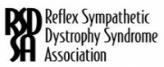 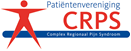 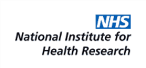